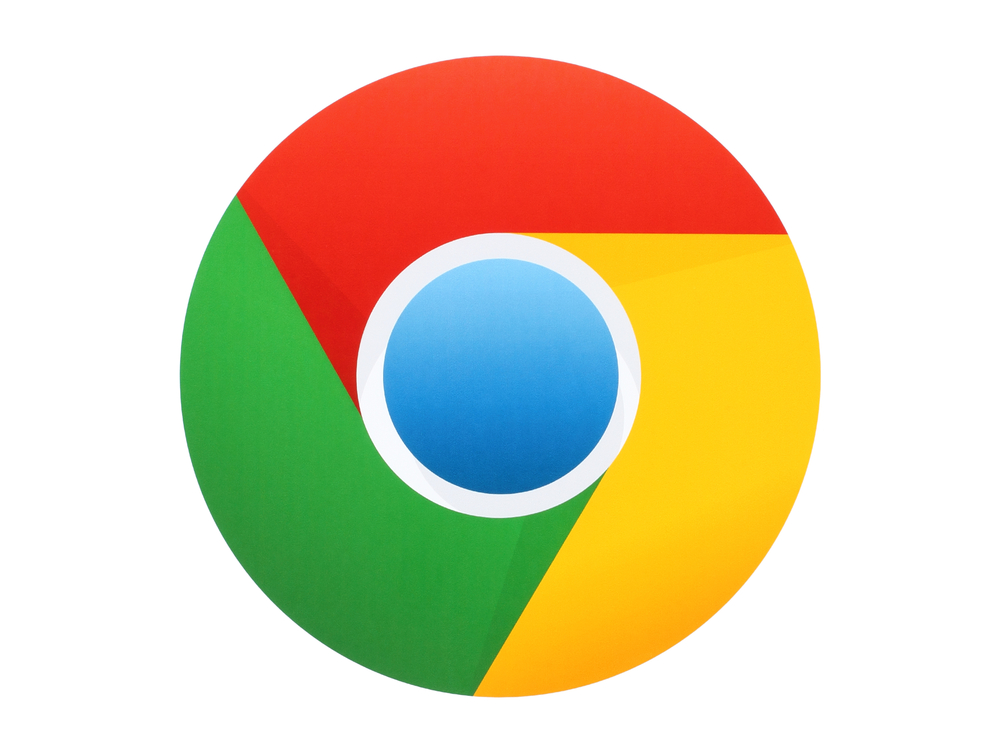 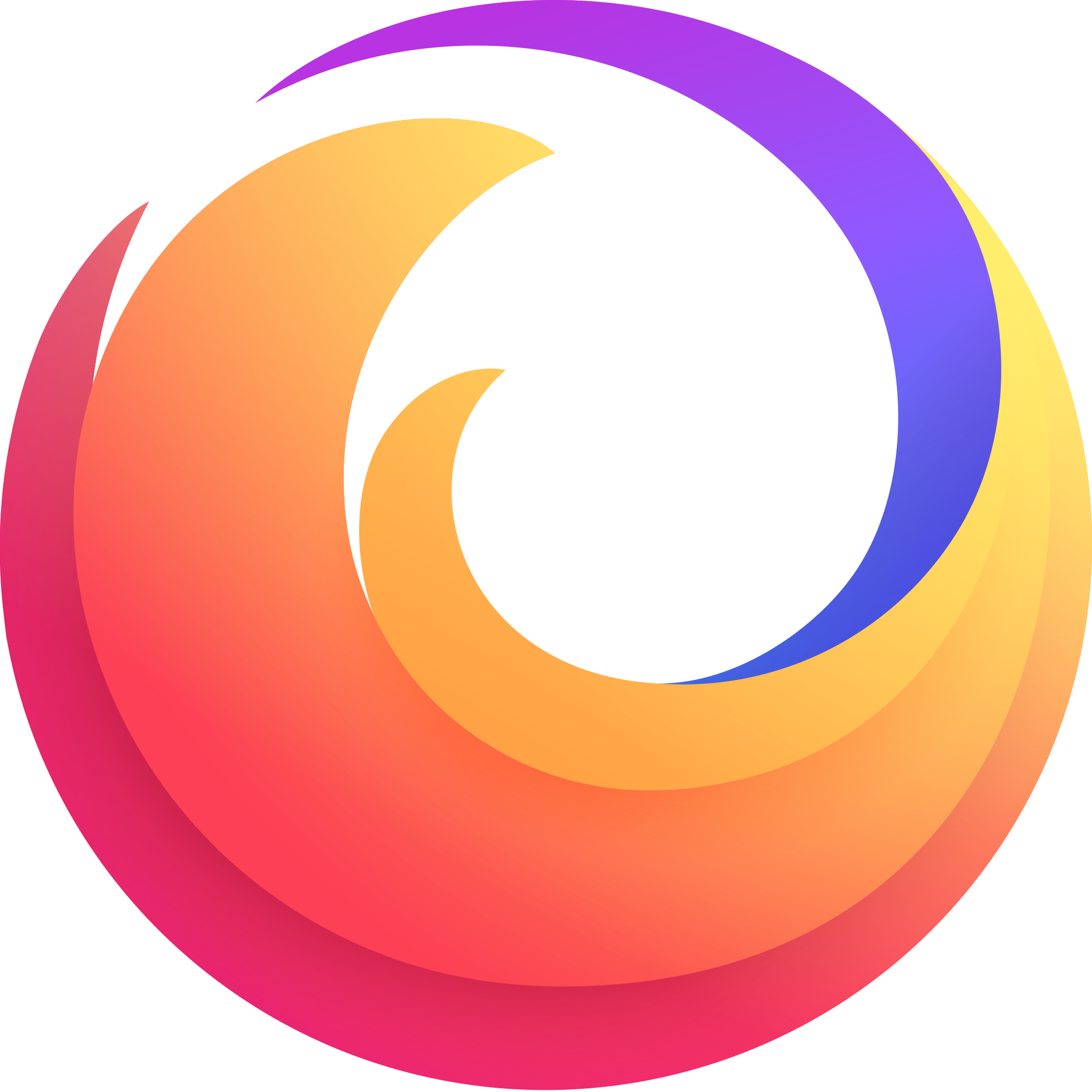 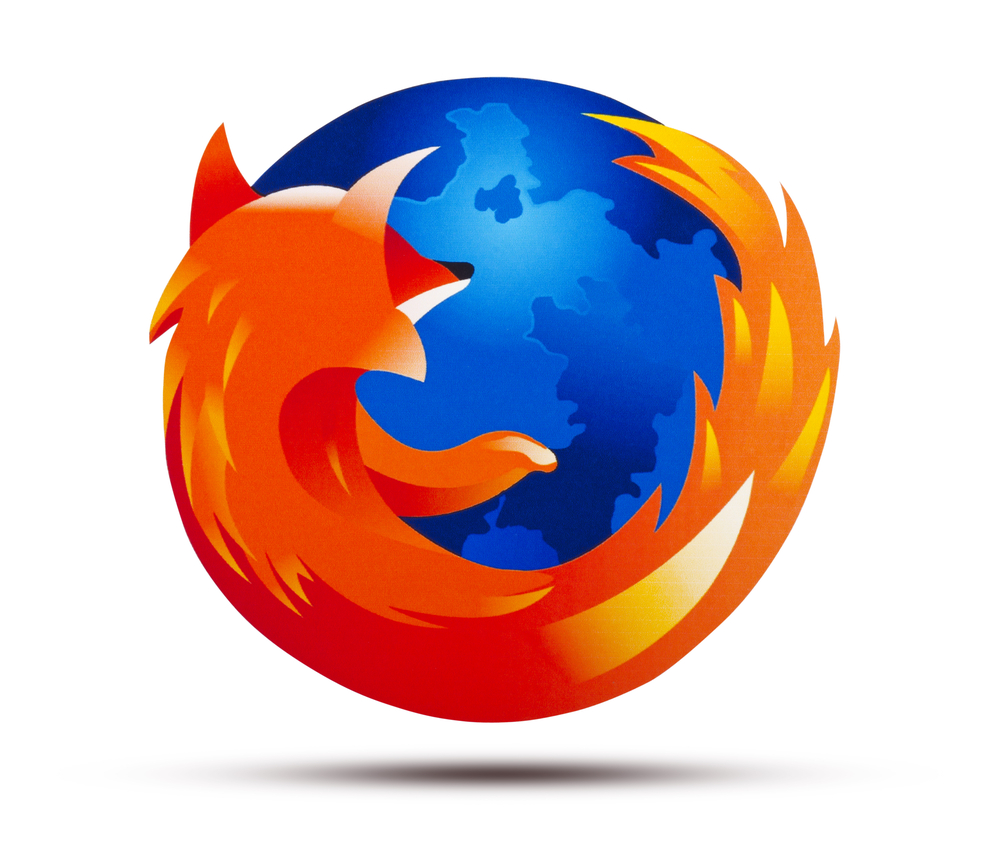 nieuw
oud
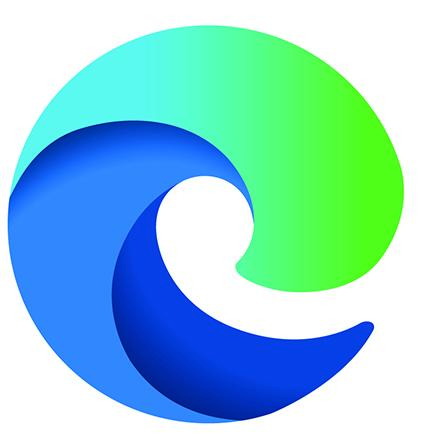 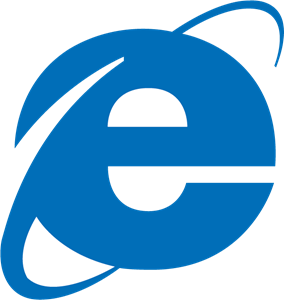 nieuw
oud
Google Chrome
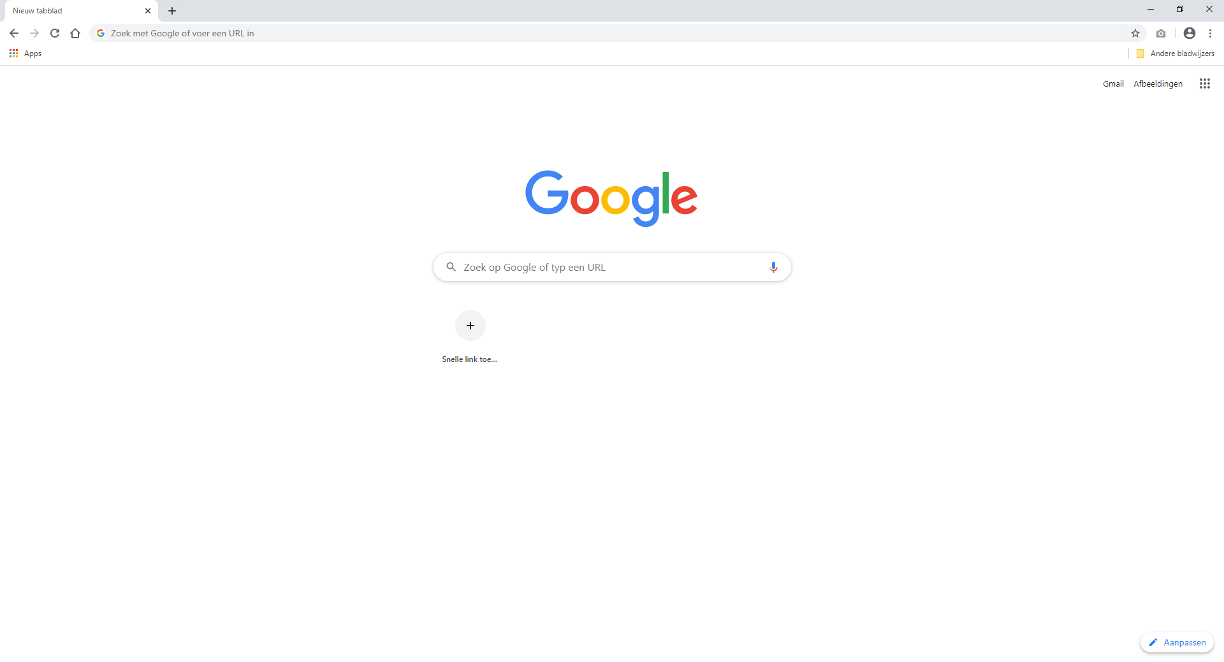 Mozilla Firefox
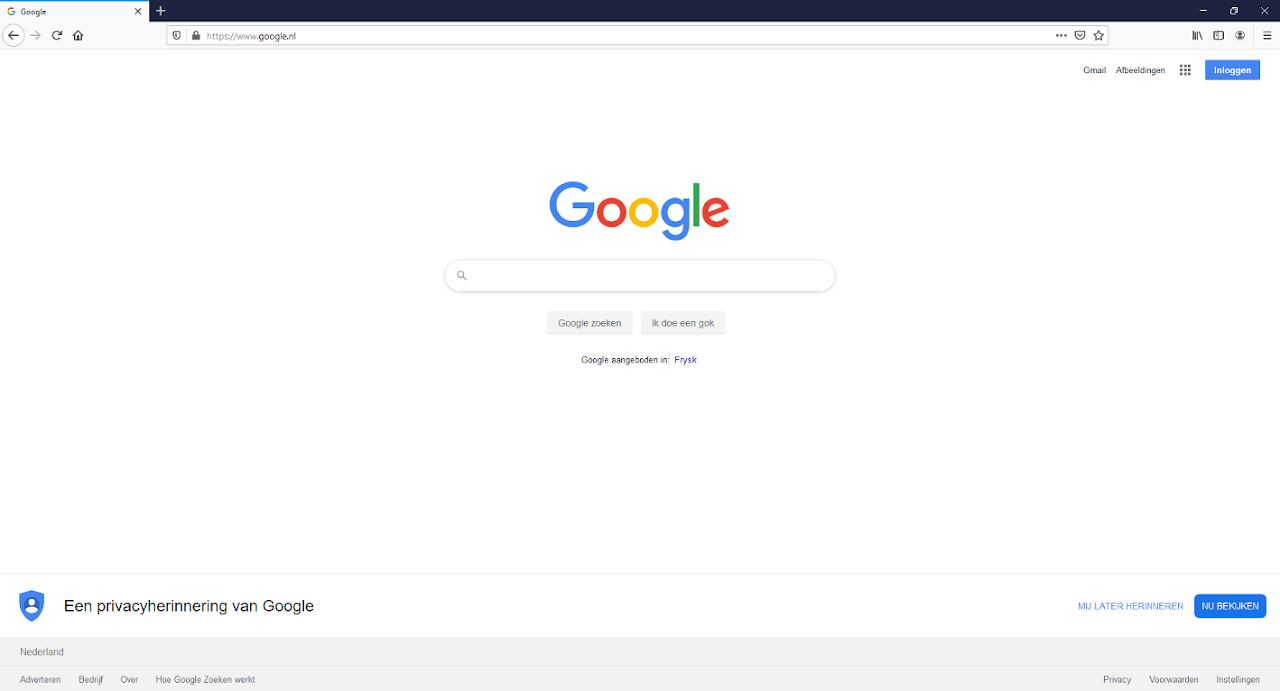 Microsoft Edge
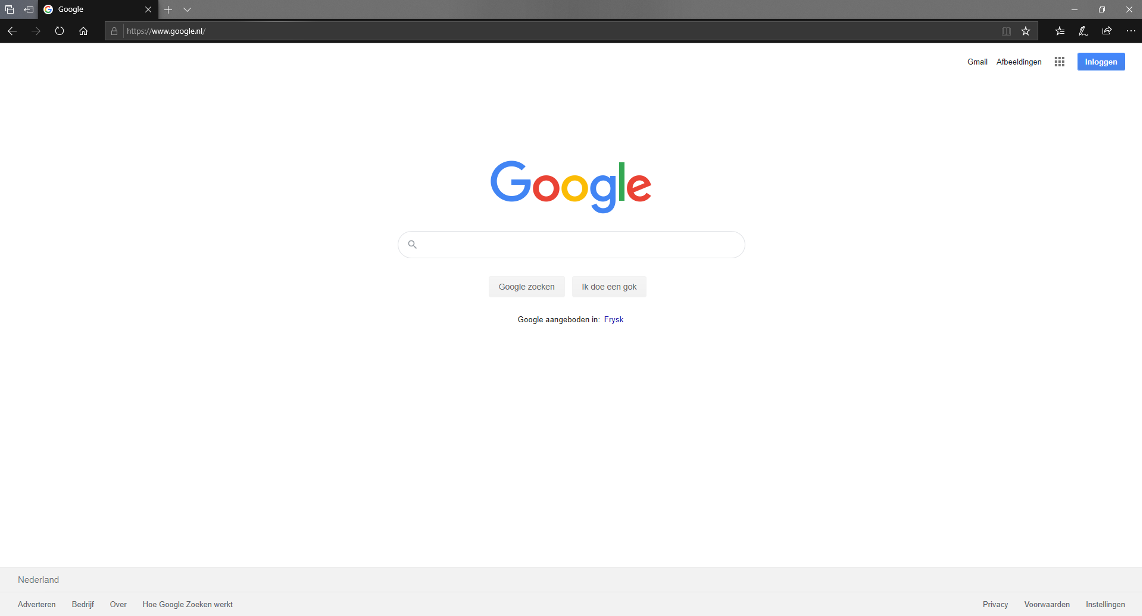 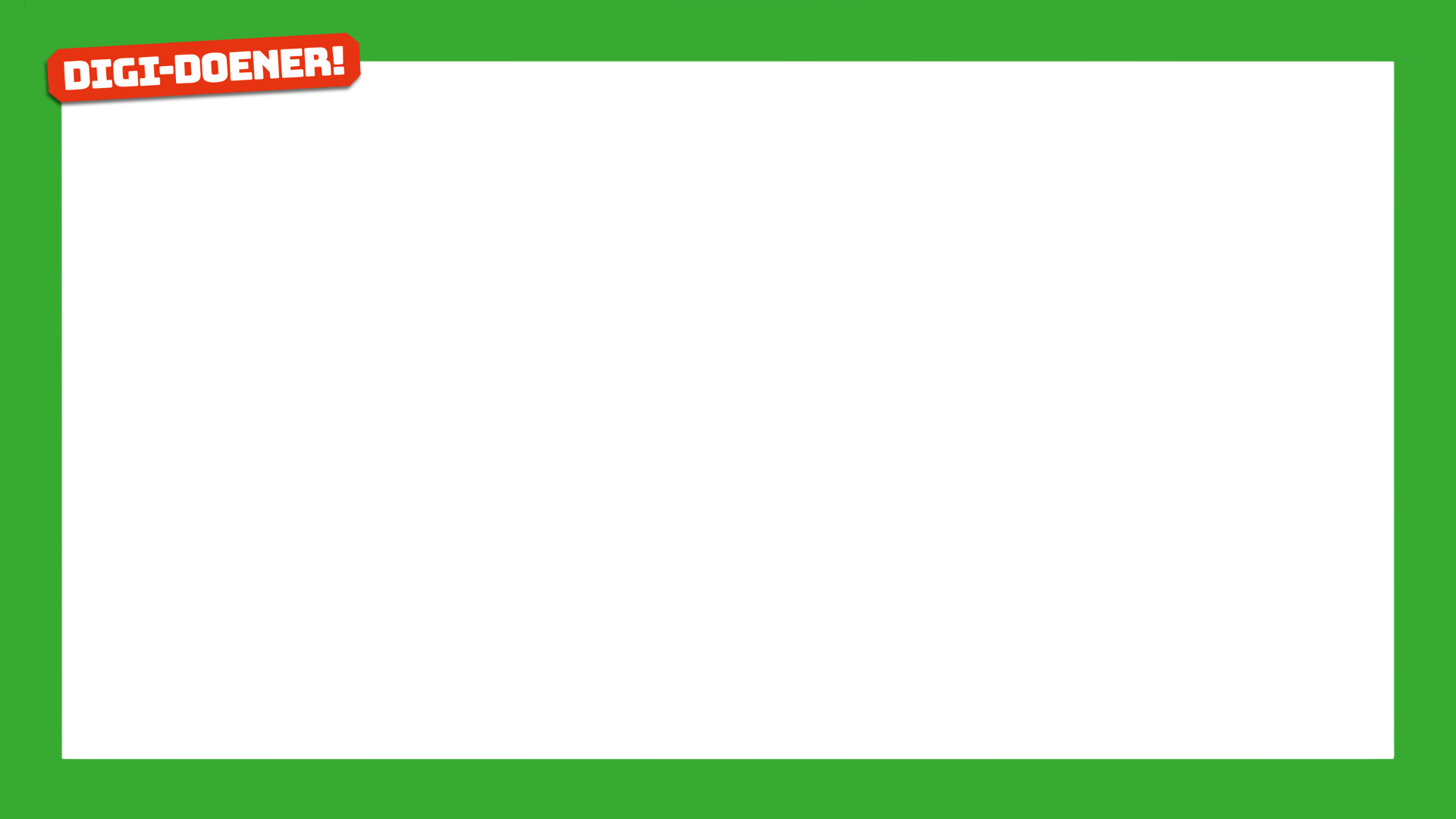 Cookies
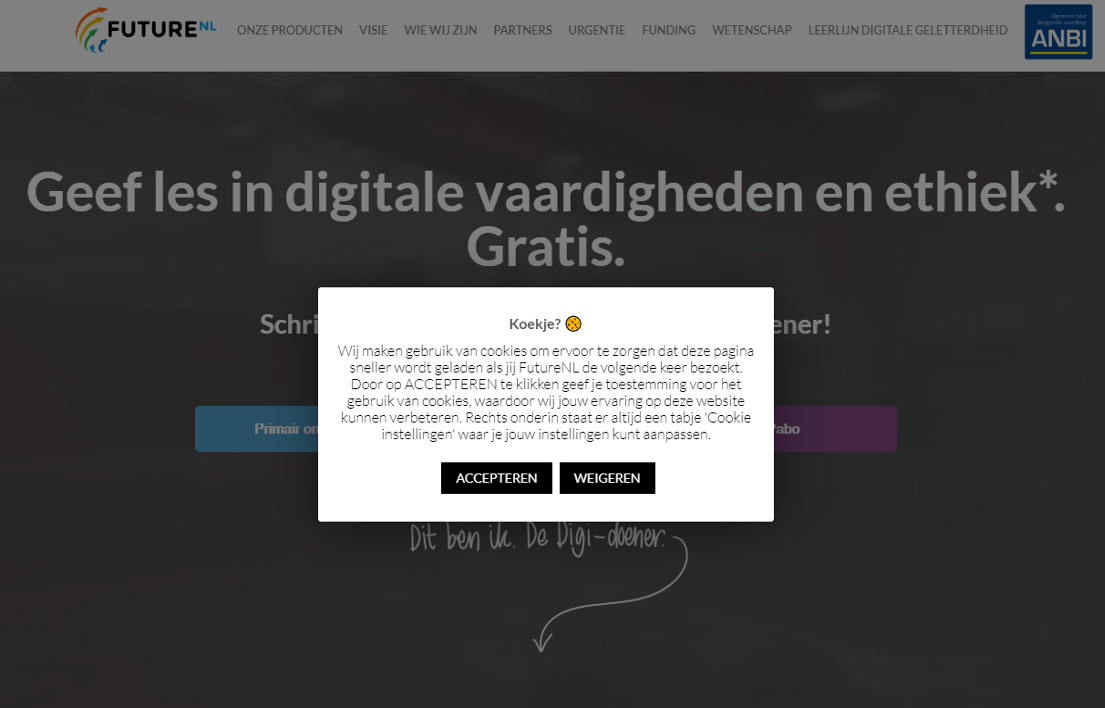 Internetbrowsers
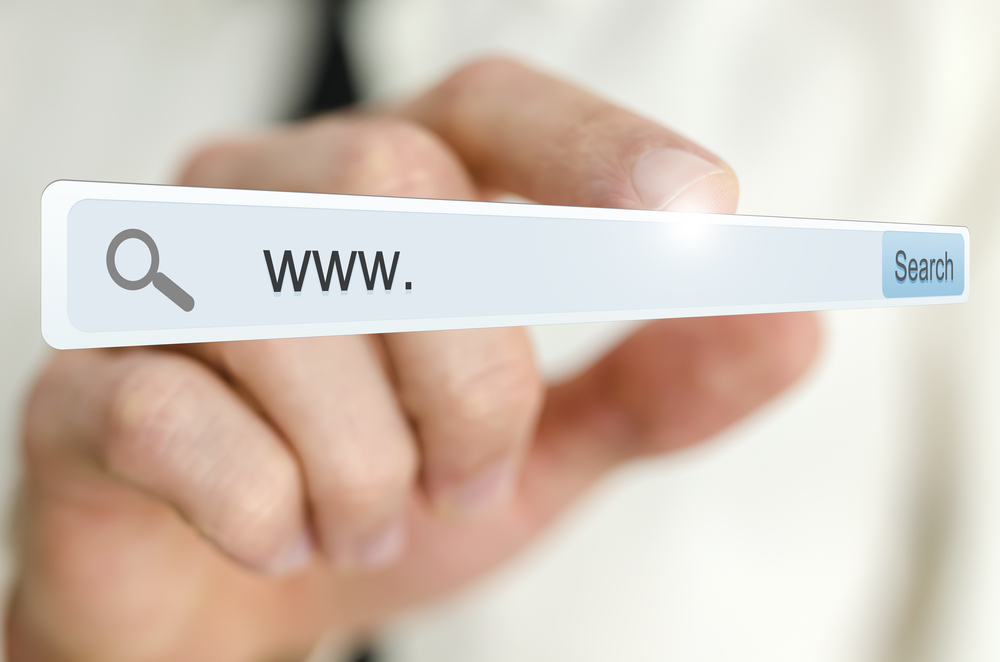 Google Chrome
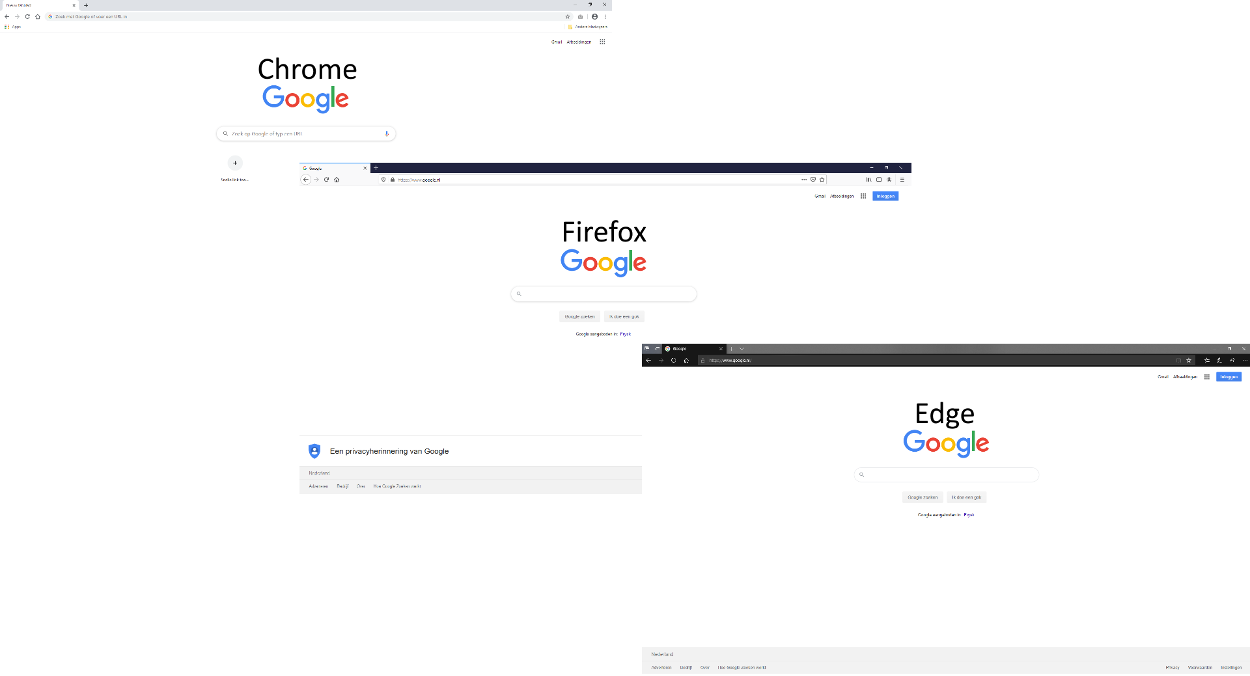 De adresbalk
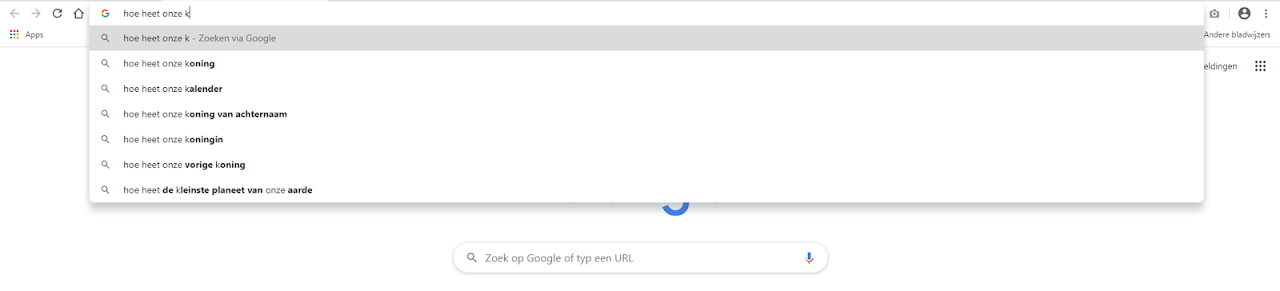 De adresbalk
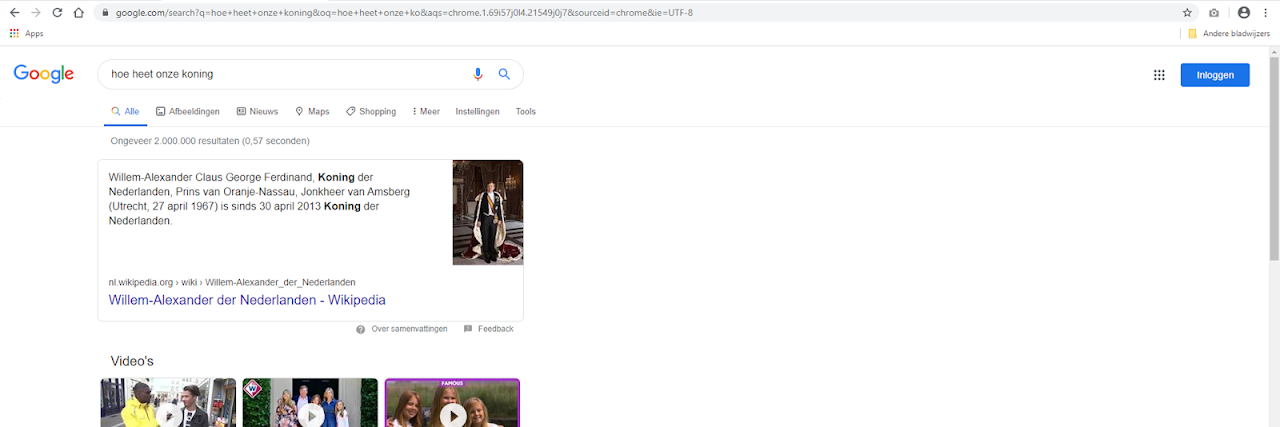 De adresbalk
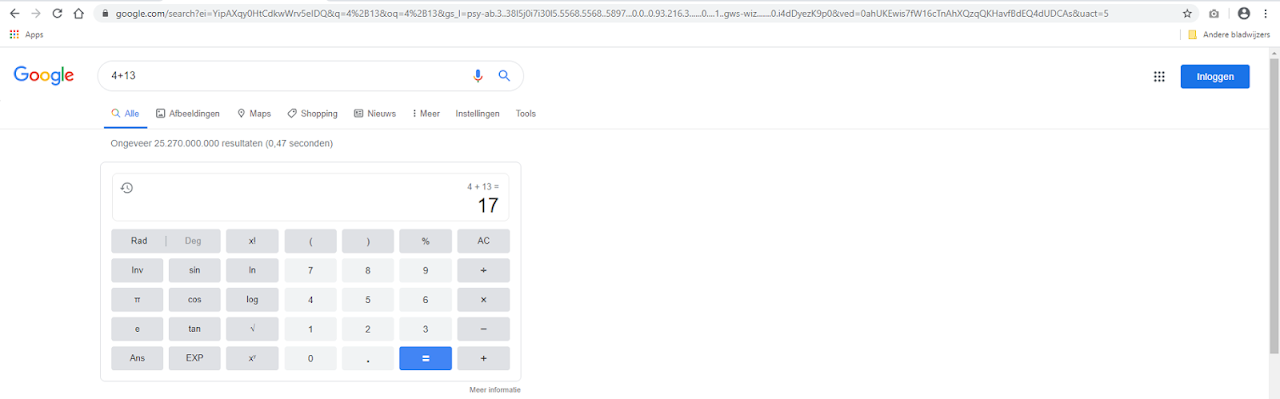 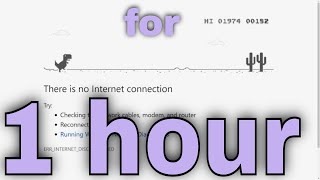 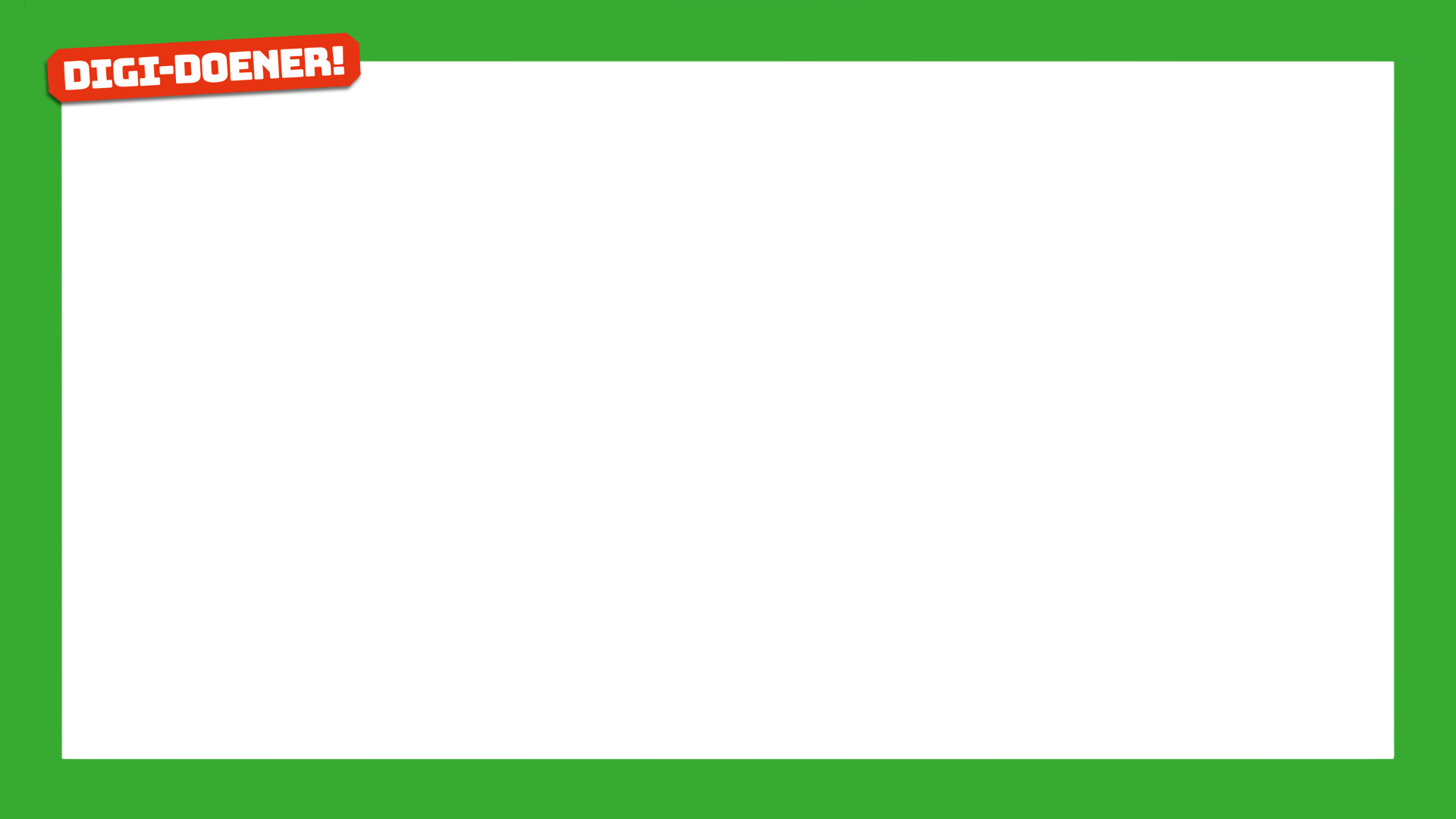 Hoe leuk was dit!
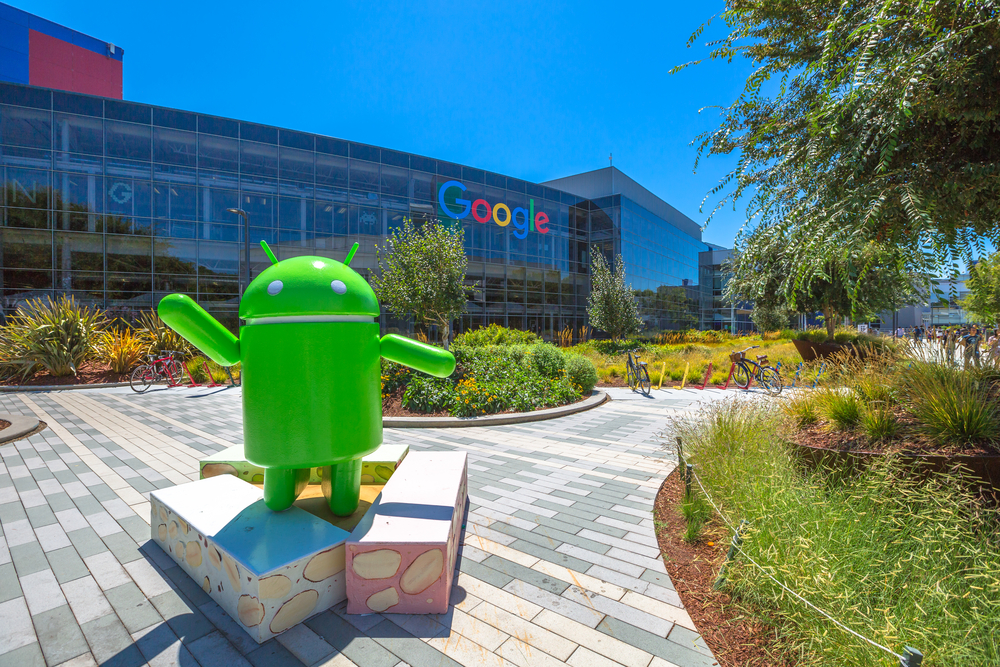 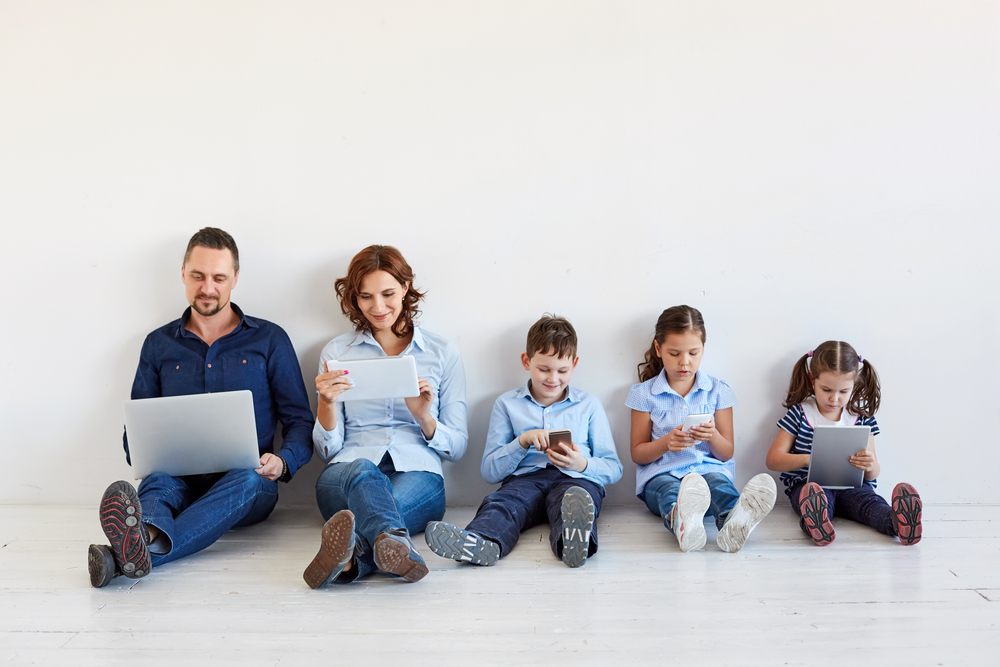